LOGO
Free PPT templates
Click here to add you to the center of the narrative.
    Thought Click here to add you to the center. 
                   of the narrative thought.
Report:www.jpppt.com
Chapter 1 Overview of work
Chapter 2 Market Analysis
CONCENTS
Chapter 3 Experience Sharing
Chapter 4 Plans for Next Year
01
Overview of the work
Click here to add you to the center of the narrative. 
Thought Click here to add you to the center of of the. 
                             narrative thought.
Add your subheading.
Enter a simple text overview here Enter a simple text overview here Enter a simple text overview here.



Enter a simple text overview here Enter a simple text overview here Enter a simple text overview here.
TEMPLATE
Add your subheading.
The job title.
The job title.
The job title.
The job title.
Name.
Name.
Name.
Name.
Click to enter a brief text introduction, the text content needs to be summarized and refined.
Click to enter a brief text introduction, the text content needs to be summarized and refined.
Click to enter a brief text introduction, the text content needs to be summarized and refined.
Click to enter a brief text introduction, the text content needs to be summarized and refined.
Add your subheading.
01
Enter the relevant title.
Click to enter a brief text introduction, the text content needs to be summarized and refined.
Enter the relevant title.
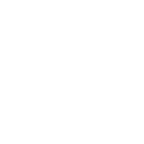 Click to enter a brief text introduction, the text content needs to be summarized and refined.
02
Add your subheading.
33%
55%
45%
The title content.
The title content.
The title content.
Description of the content of the data.
Description of the content of the data.
Description of the content of the data.
Add your subheading.
After you've typed your content here, or by copying your text, select Paste in this box and choose to keep only the text.
Click to add text.
Click to add text.
Click to add text.
Click to add text.
Add your subheading.
Enter your text here or copy your text paste here, enter your text here or copy your text paste here.
Click to enter a brief text introduction, the text content needs to be summarized and refined.
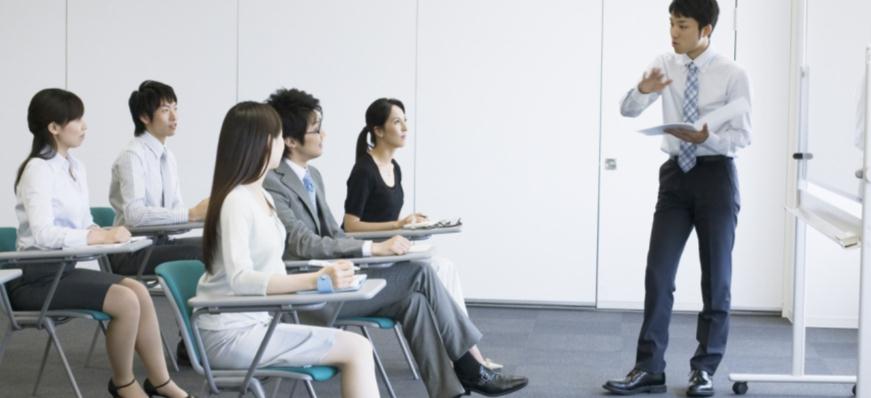 Click to enter a brief text introduction, the text content needs to be summarized and refined.
Click to enter a brief text introduction, the text content needs to be summarized and refined.
Click to enter a brief text introduction, the text content needs to be summarized and refined.
Add your subheading.
Click here to add text.
Click here to add text.
Add a title.
Add a title.
Add a title.
Add a title.
Click here to add text.
Click here to add text.
Click here to add text.
Click here to add text.
02
Market analysis
Click here to add you to the center of the narrative. 
Thought Click here to add you to the center of of the. 
                             narrative thought.
Add your subheading.
Click to enter a brief text introduction, the text content needs to be summarized and refined.
The title text.
54%
The title text.
Click to enter a brief text introduction, the text content needs to be summarized and refined.
The title text.
75%
29%
Click to enter a brief text introduction, the text content needs to be summarized and refined.
The title text.
Click to enter a brief text introduction, the text content needs to be summarized and refined.
40%
Add a title.
Add a title.
Add a title.
Add your subheading.
Add a detailed text description here, suggesting that the title is relevant and conforms to the overall language style.
Add a detailed text description here, suggesting that the title is relevant and conforms to the overall language style.
Add a detailed text description here, suggesting that the title is relevant and conforms to the overall language style.
Enter the text here.
Enter the text here.
Title
Title
Enter the text here.
Enter the text here.
Title
Title
Enter the text here.
Enter the text here.
Enter the text here.
Enter the text here.
Add your subheading.
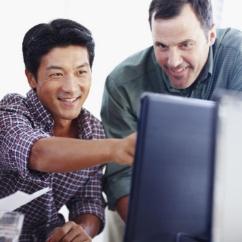 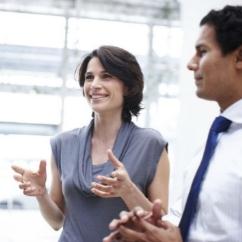 Click to add text.
Click to add text.
Click to add text.
Click to add text.
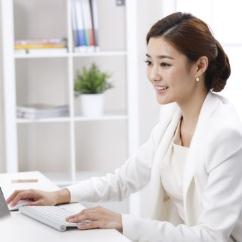 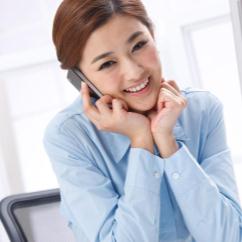 Click to add text.
Click to add text.
Click to add text.
Click to add text.
Add your subheading.
Add a detailed text description here, suggesting that the title is relevant and conforms to the overall language style.
Add a title
A
Add a detailed text description here, suggesting that the title is relevant and conforms to the overall language style.
Add a title
B
Add a detailed text description here, suggesting that the title is relevant and conforms to the overall language style.
Add a title
C
Add a detailed text description here, suggesting that the title is relevant and conforms to the overall language style.
Add a title
D
Add your subheading.
2010
2020
Add a detailed text description here, suggesting that the title is relevant and conforms to the overall language style.
Add a detailed text description here, suggesting that the title is relevant and conforms to the overall language style.
2011
Add a detailed text description here, suggesting that the title is relevant and conforms to the overall language style, language description as far as possible.
2030
Add a detailed text description here, suggesting that the title is relevant and conforms to the overall language style.
2014
Begin.
Add a detailed text description here, suggesting that the title is relevant and conforms to the overall language style.
2012
Add a detailed text description here, suggesting that the title is relevant and conforms to the overall language style.
2013
Add a detailed text description here, suggesting that the title is relevant and conforms to the overall language style.
Add your subheading.
Click to enter the title text.
03
Click to enter the specific text of this column, concise description of the sub-item content, please modify according to your specific content as appropriate.
Click to enter the title text.
02
Enter the text.
Click to enter the specific text of this column, concise description of the sub-item content, please modify according to your specific content as appropriate.
Click to enter the title text.
01
Click to enter the specific text of this column, concise description of the sub-item content, please modify according to your specific content as appropriate.
Click to enter the title text.
04。
Click to enter the specific text of this column, concise description of the sub-item content, please modify according to your specific content as appropriate.
Add your subheading.
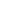 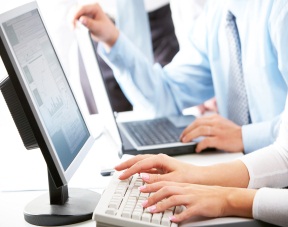 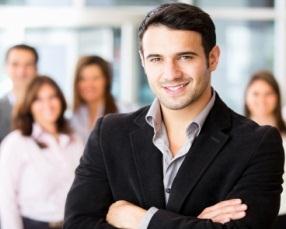 Click to enter a brief text introduction, the text content needs to be summarized and refined.;Click to enter a brief text introduction, the text content needs to be summarized and refined.;Click to enter a brief text introduction, the text content needs to be summarized and refined.
03
Experience sharing
Click here to add you to the center of the narrative. 
Thought Click here to add you to the center of of the. 
                             narrative thought.
Add your subheading.
Add a title
Add a title
Enter a comprehensive description of the chart above here.
Enter a comprehensive description of the chart above here.
Add a title
Add a title
Enter a comprehensive description of the chart above here.
Enter a comprehensive description of the chart above here.
Add your subheading.
Add a title.
Add a title.
Click to enter a brief text introduction, the text content needs to be summarized and refined.
Click to enter a brief text introduction, the text content needs to be summarized and refined.
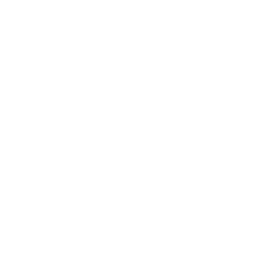 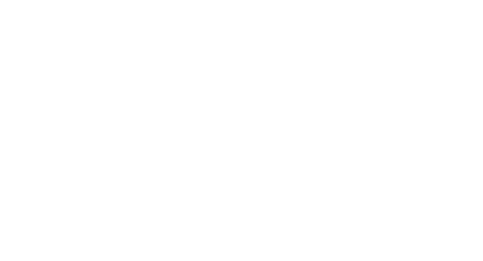 Add a title.
Add a title.
Click to enter a brief text introduction, the text content needs to be summarized and refined.
Click to enter a brief text introduction, the text content needs to be summarized and refined.
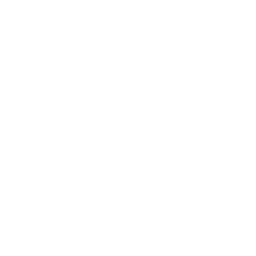 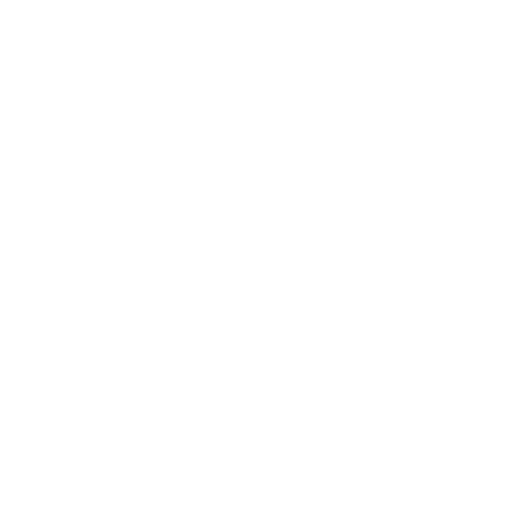 Add your subheading.
add a theme
A.
Click to enter a brief text introduction, the text content needs to be summarized and refined.
B.
Click to enter a brief text introduction, the text content needs to be summarized and refined.
C.
Click to enter a brief text introduction, the text content needs to be summarized and refined.
Add your subheading.
Click to enter a brief text introduction, the text content needs to be summarized and refined.
Click to enter a brief text introduction, the text content needs to be summarized and refined.
STEP.
STEP.
02。
04。
01。
03。
STEP.
STEP.
Click to enter a brief text introduction, the text content needs to be summarized and refined.
Click to enter a brief text introduction, the text content needs to be summarized and refined.
Add your subheading.
Click to enter a brief text introduction, the text content needs to be summarized and refined.
Click to enter a brief text introduction, the text content needs to be summarized and refined.
Click to enter a brief text introduction, the text content needs to be summarized and refined.
Click to enter a brief text introduction, the text content needs to be summarized and refined.
Add your subheading.
Click to enter a brief text introduction, the text content needs to be summarized and refined.
Click to enter a brief text introduction, the text content needs to be summarized and refined.
Click to enter a brief text introduction, the text content needs to be summarized and refined.
Click to enter a brief text introduction, the text content needs to be summarized and refined.
Add your subheading.
2011
2012
2013
MORE THEN TEMPLATE.
Click here to add you to the center of of the narrative thought.
MORE THEN TEMPLATE.
Click here to add you to the center of of the narrative thought.
MORE THEN TEMPLATE.
Click here to add you to the center of of thenarrative thought.
2014
2020
2030
MORE THEN TEMPLATE.
Click here to add you to the center of of the narrative thought.
MORE THEN TEMPLATE.
Click here to add you to the center of of the narrative thought.
MORE THEN TEMPLATE.
Click here to add you to the center of of the narrative thought.
04
Plan for next year
Click here to add you to the center of the narrative. 
Thought Click here to add you to the center of of the. 
                             narrative thought.
Add your subheading.
Click to enter a brief text introduction, the text content needs to be summarized and refined.
Click to enter a brief text introduction, the text content needs to be summarized and refined.
Click to enter a brief text introduction, the text content needs to be summarized and refined.
Click to enter a brief text introduction, the text content needs to be summarized and refined.
Add your subheading.
03
04
02
01
MORE THEN. 
    TEMPLATE.
Click to enter a brief text introduction, the text content needs to be summarized and refined.
MORE THEN. 
    TEMPLATE.
Click to enter a brief text introduction, the text content needs to be summarized and refined.
MORE THEN. 
    TEMPLATE.
Click to enter a brief text introduction, the text content needs to be summarized and refined.
MORE THEN. 
    TEMPLATE.
Click to enter a brief text introduction, the text content needs to be summarized and refined.
Add your subheading.
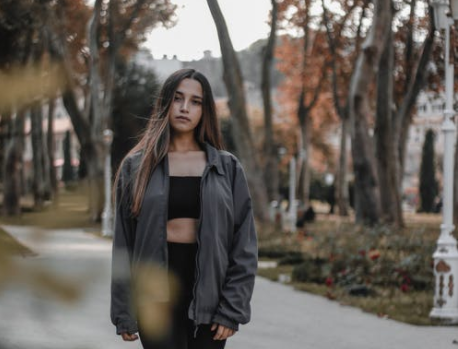 MORE THEN TEMPLATE.
Click to enter a brief text introduction, the text content needs to be summarized and refined.
MORE THEN TEMPLATE.
Click to enter a brief text introduction, the text content needs to be summarized and refined.
MORE THEN TEMPLATE.
Click to enter a brief text introduction, the text content needs to be summarized and refined.
MORE THEN TEMPLATE.
Click to enter a brief text introduction, the text content needs to be summarized and refined.
Add your subheading.
MORE THAN TEMPLATE.
Click to enter a brief text introduction, the text content needs to be summarized and refined.
MORE THAN TEMPLATE.
Click to enter a brief text introduction, the text content needs to be summarized and refined.
MORE THAN TEMPLATE.
Click to enter a brief text introduction, the text content needs to be summarized and refined.
MORE THAN TEMPLATE.
Click to enter a brief text introduction, the text content needs to be summarized and refined.
Add your subheading.
MORE THEN TEMPLATE.
Click to enter a brief text introduction, the text content needs to be summarized and refined.
MORE THEN TEMPLATE.
Click to enter a brief text introduction, the text content needs to be summarized and refined.
MORE THEN TEMPLATE.
Click to enter a brief text introduction, the text content needs to be summarized and refined.
Add your subheading.
Click to enter a brief text introduction, the text content needs to be summarized and refined.
Click to enter a brief text introduction, the text content needs to be summarized and refined.
Click to enter a brief text introduction, the text content needs to be summarized and refined.
Add your subheading.
MORE THAN TEMPLATE.
Click to enter a brief text introduction, the text content needs to be summarized and refined.
MORE THAN TEMPLATE.
Click to enter a brief text introduction, the text content needs to be summarized and refined.
S
O
W
T
MORE THAN TEMPLATE.
Click to enter a brief text introduction, the text content needs to be summarized and refined.
MORE THAN TEMPLATE.
Click to enter a brief text introduction, the text content needs to be summarized and refined.
LOGO
Thank you
Click here to add you to the center of the narrative.
    Thought Click here to add you to the center. 
                   of the narrative thought.
Report:www.jpppt.com.